CS 466/666 - Algorithm Design and Analysis
Cheeger’s inequality
Waterloo, 25 June 2020
1
Today’s Plan
Proposal instruction will be posted soon.

HW3 due Monday, from L07.pdf – L10.pdf.

HW2 solution posted.
Rayleigh quotient

Largest eigenvalue

Spectral partitioning algorithm

Cheeger’s inequality
2
Second eigenvalue
3
Robust generalizations
4
Rayleigh quotient
5
Rayleigh quotient
6
Largest eigenvalue of adjacency matrix
7
Perron-Frobenius theorem
8
Summary of L12
Background: spectral theorem for real symmetric matrices, 
	        eigendecomposition, positive semidefinite matrices.

Adjacency matrix: bipartiteness, largest eigenvalue

Laplacian matrix: all-one vector, positive semidefiniteness, 
		quadratic form, decomposition
		connectedness

Rayleigh quotient: connect eigenvalues to optimization problems.  

Perron-Frobenius theorem.
9
Graph conductance
10
Expander graphs and sparse cuts
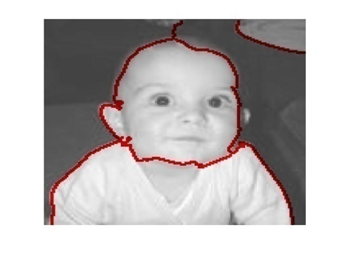 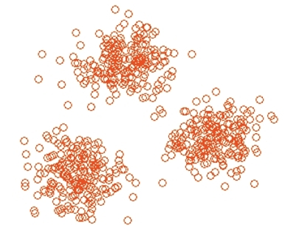 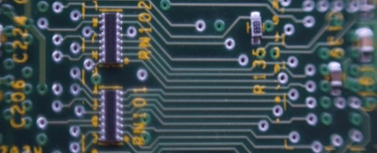 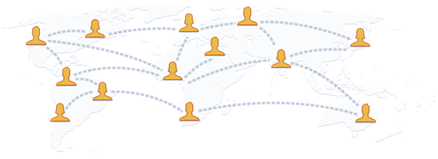 11
Spectral partitioning algorithm
12
Normalized matrices
13
Cheeger’s inequality
Cheeger’s Inequality [Cheeger 70, Alon-Milman 85]
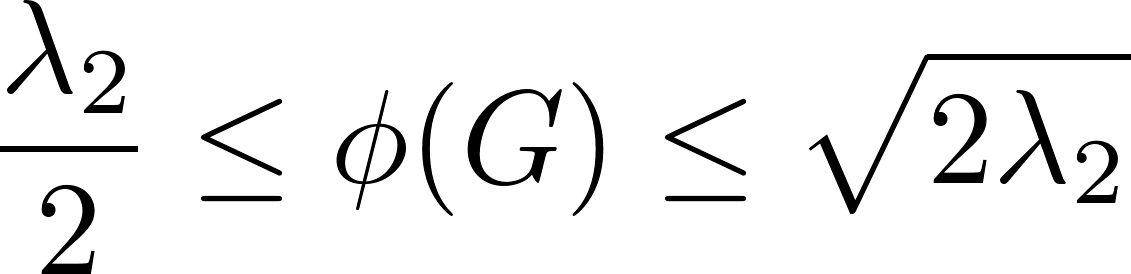 14
Second eigenvalue and graph conductance
15
Proof of the easy direction
16
Hard direction: Examples
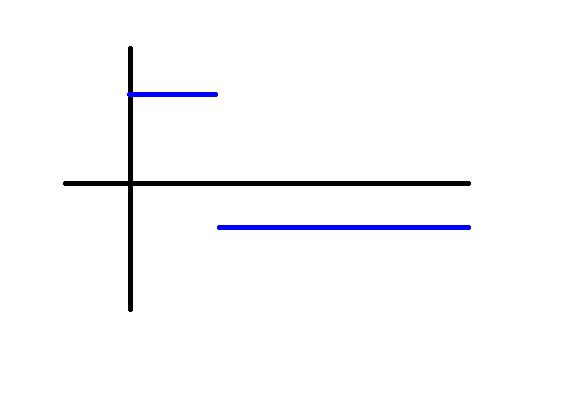 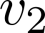 vertices


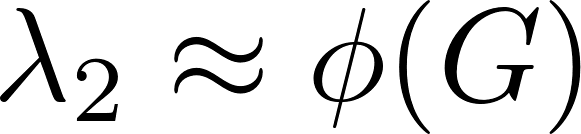 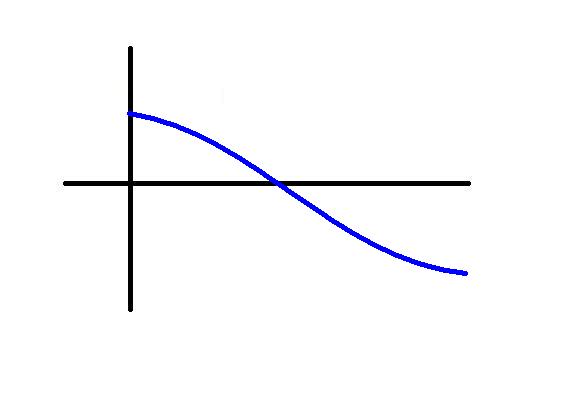 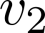 vertices


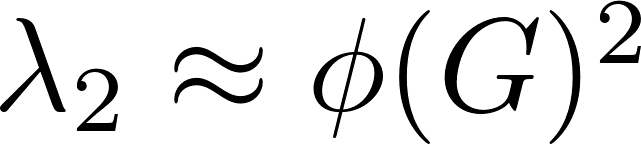 17
Hard direction: Intuition
The second eigenvector gives us an embedding on a line so that most edges are short.
18
Hard direction: Preprocessing
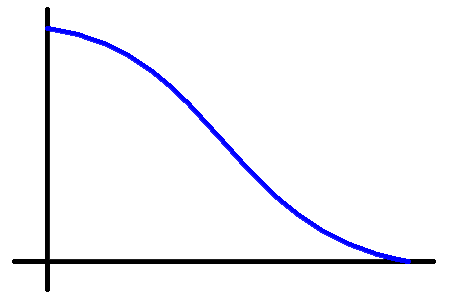 19
Hard direction: Plan
20
Hard direction: Proof
21
Hard direction: Proof
22
Summary of the proof
23